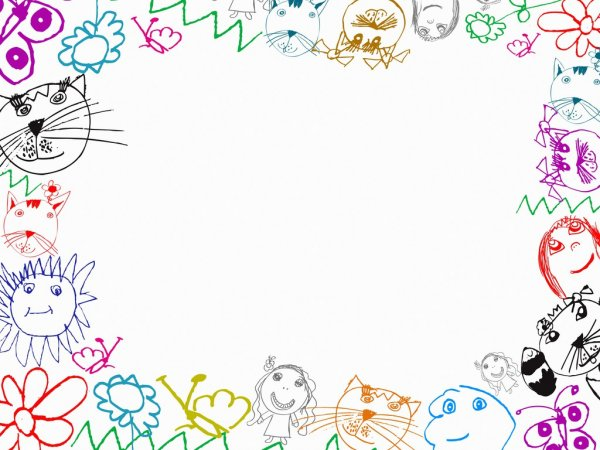 Акция
«Сердечная 
благодарность»
8 группа «Веснушки»
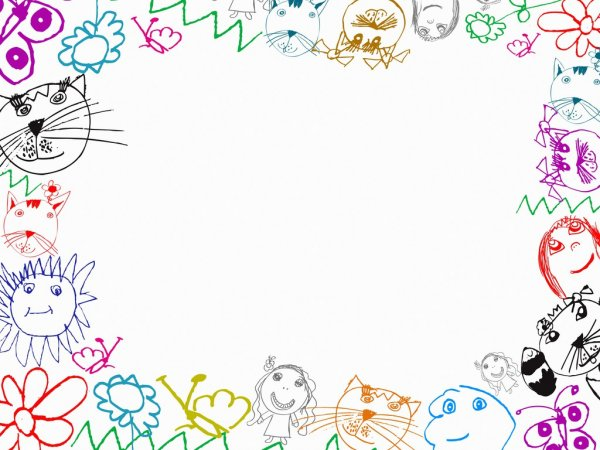 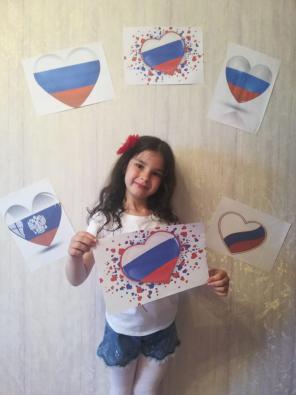 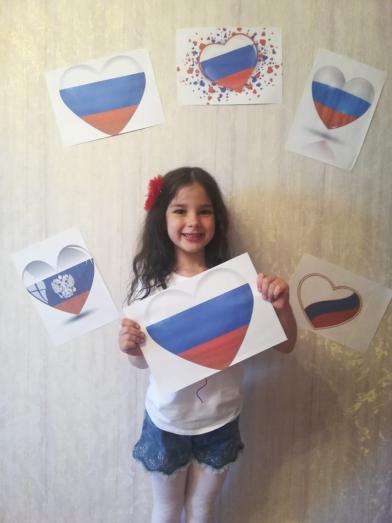 Лера Алмаева
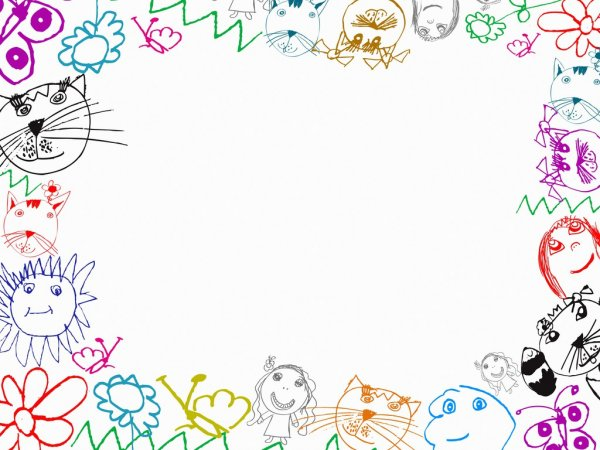 Акция
«Испеки пирог 
и скажи спасибо»
8 группа «Веснушки»
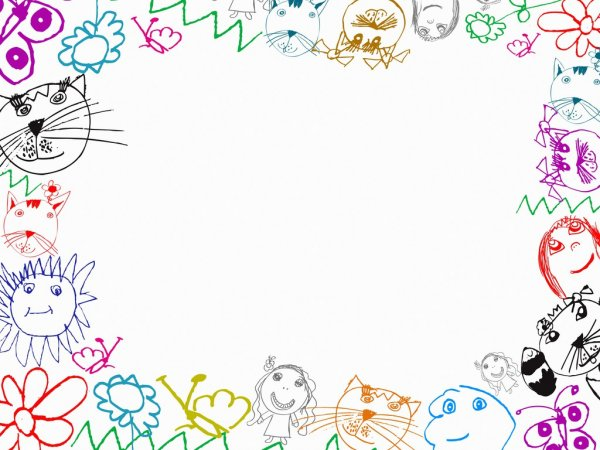 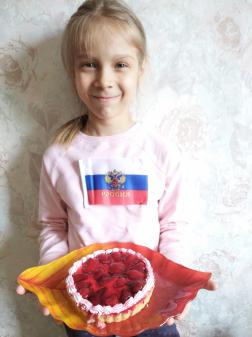 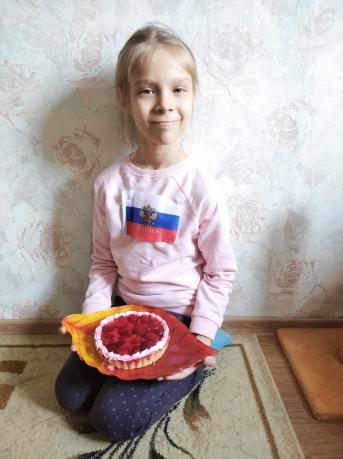 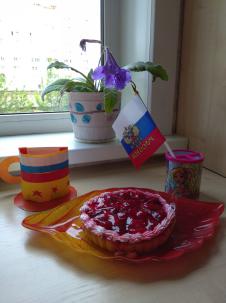 Лиза Булгакова